Cooperação Brasil – Reino Unido
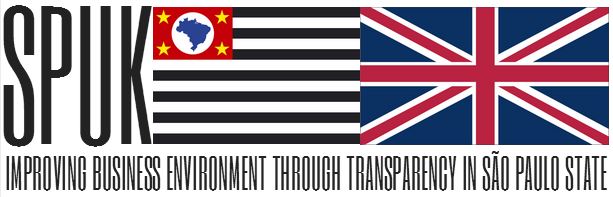 Projeto 
“Improving Business Environment through Transparency in São Paulo state”
UNCLASSIFIED
Objetivo Principal
Apoiar o desenvolvimento do ambiente de negócios no Estado de São Paulo, por meio da implementação do Plano de Transparência do Estado.
UNCLASSIFIED
Dois Focos
Apoiar o melhor gerenciamento de dados abertos no Estado, ligando as bases de dados em uma plataforma única e de fácil entendimento dos cidadãos e empresas. 
      Setores prioritários como piloto: transporte, educação ou saúde. 
      Espera-se que essas informações sejam utilizadas para a criação de novos nichos de negócios sociais, como a criação de aplicativos.
UNCLASSIFIED
2.  Apoiar a implementação da Lei Anticorrupção no Estado de São Paulo, a partir do Decreto recém publicado, tendo como base o UK Bribery Act, publicado em 2010.
      
      Foco em medidas de investigação e punição de pessoas jurídicas.
UNCLASSIFIED